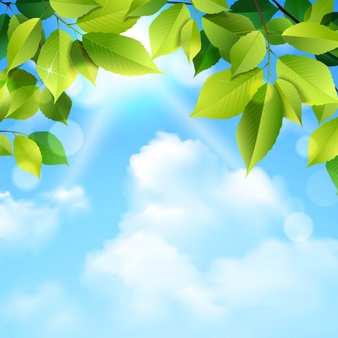 স্বাগতম আজকের মাল্টিমিডিয়া ক্লাসে
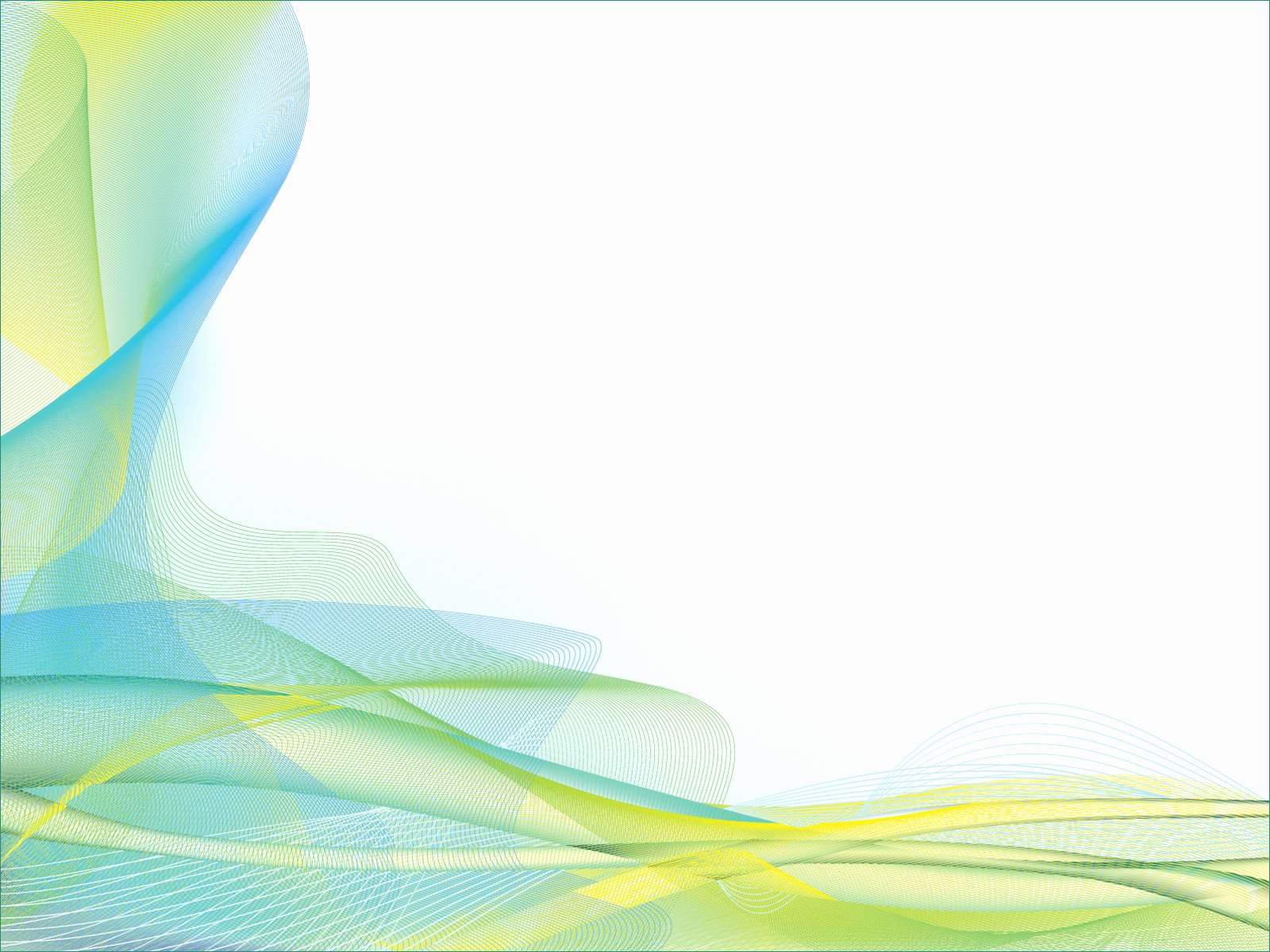 শিক্ষক পরিচিতিঃ
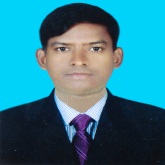 বিপ্লব বাস্কি
সহকারী শিক্ষক (খ্রিষ্টান ধর্ম)
চব্বিশনগর উচ্চ বিদ্যালয় ও কলেজ
গোদাগাড়ী, রাজশাহী ।
Email- baski4087@gmail.com
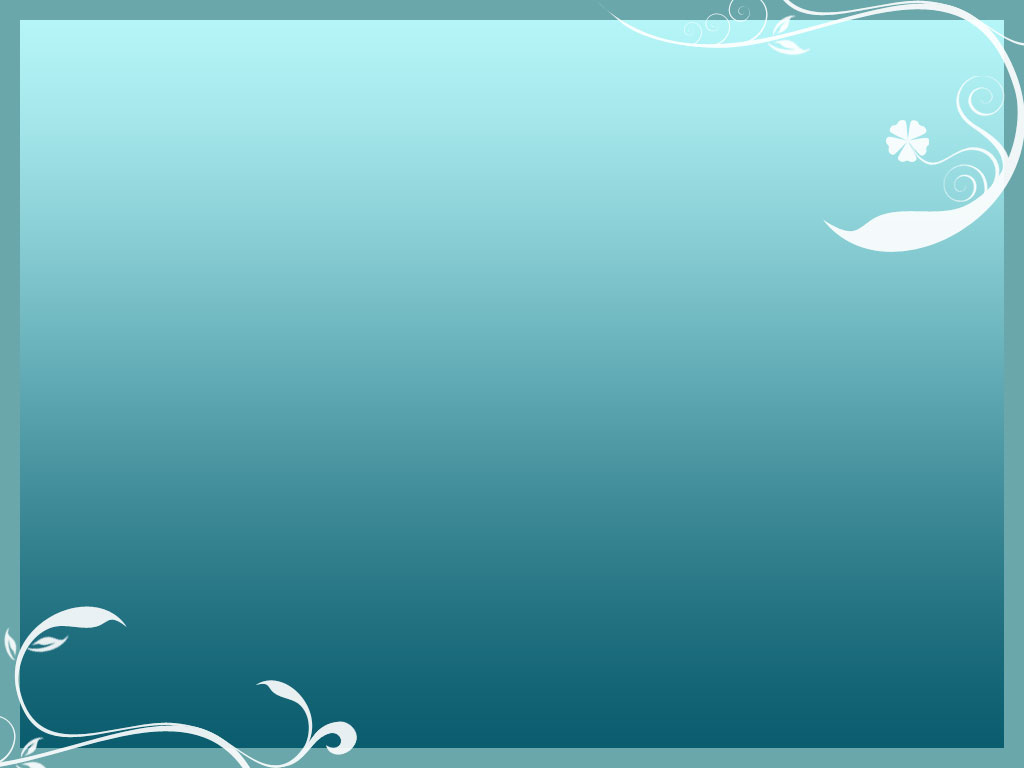 পাঠ পরিচিতিঃ
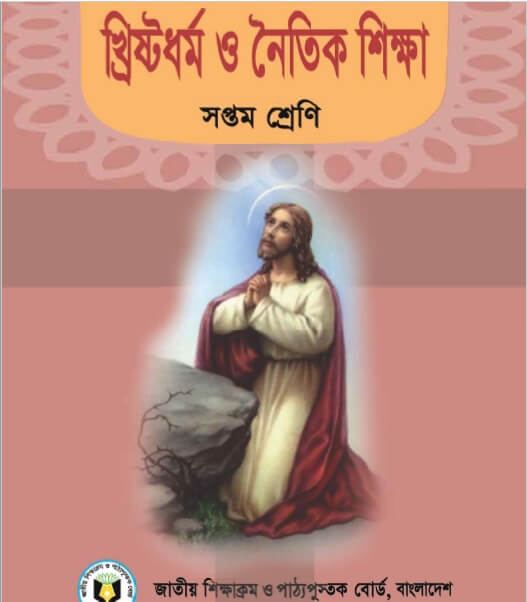 বিষয়ঃ খ্রিষ্টান ধর্ম ও নৈতিক শিক্ষা 
শ্রেণীঃ সপ্তম
অধ্যায়ঃ প্রথমঃ ইশ্বরের অদ্বিতীয় পুত্র যীশু খ্রিস্ট
সময়ঃ ৪৫ মিনিট
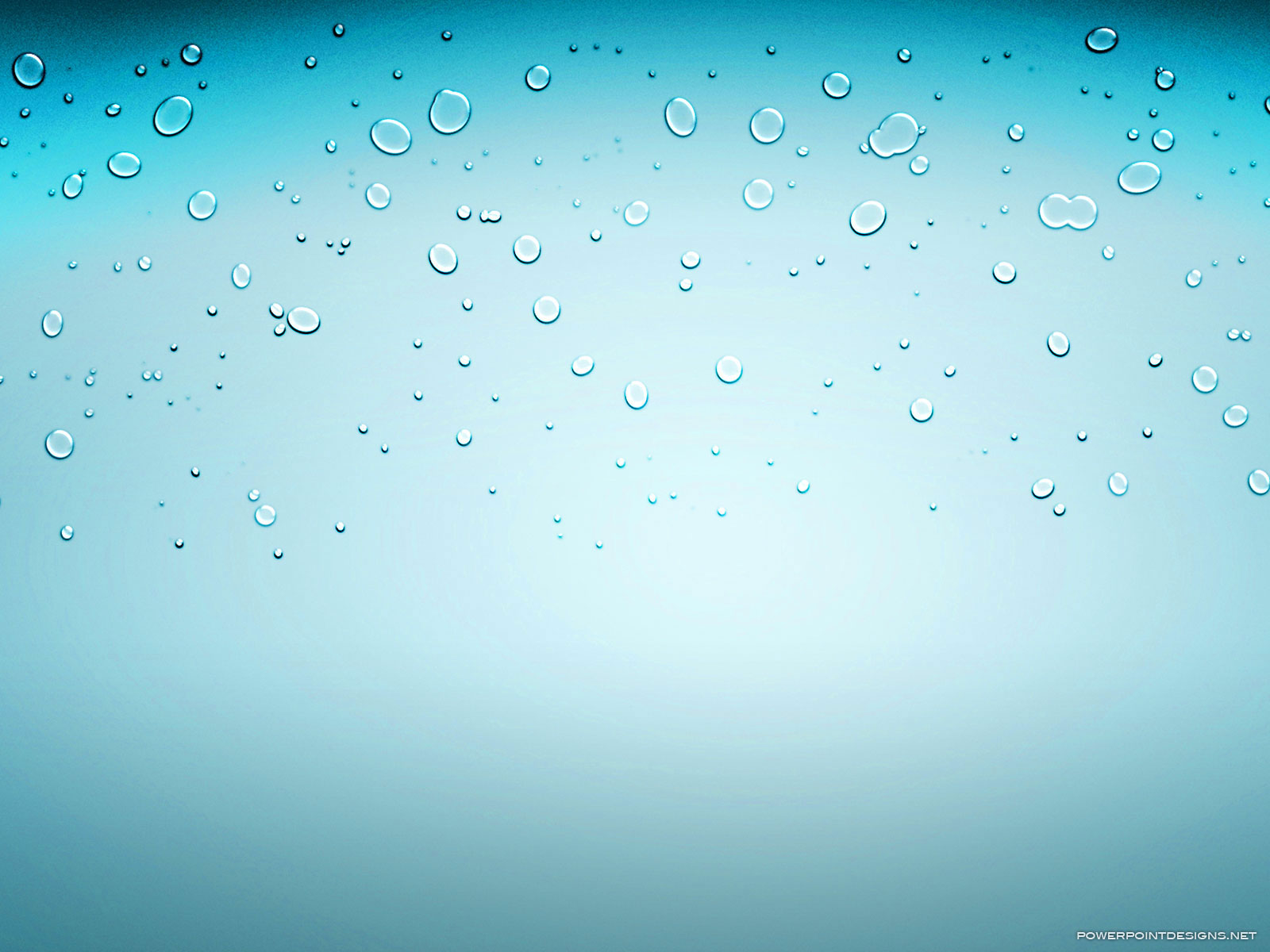 তোমাকে সুন্দর নামটি কে দিয়েছে?
কোন দিনটি নাম দেওয়া হয়েছে?
নামটির অর্থ কী?
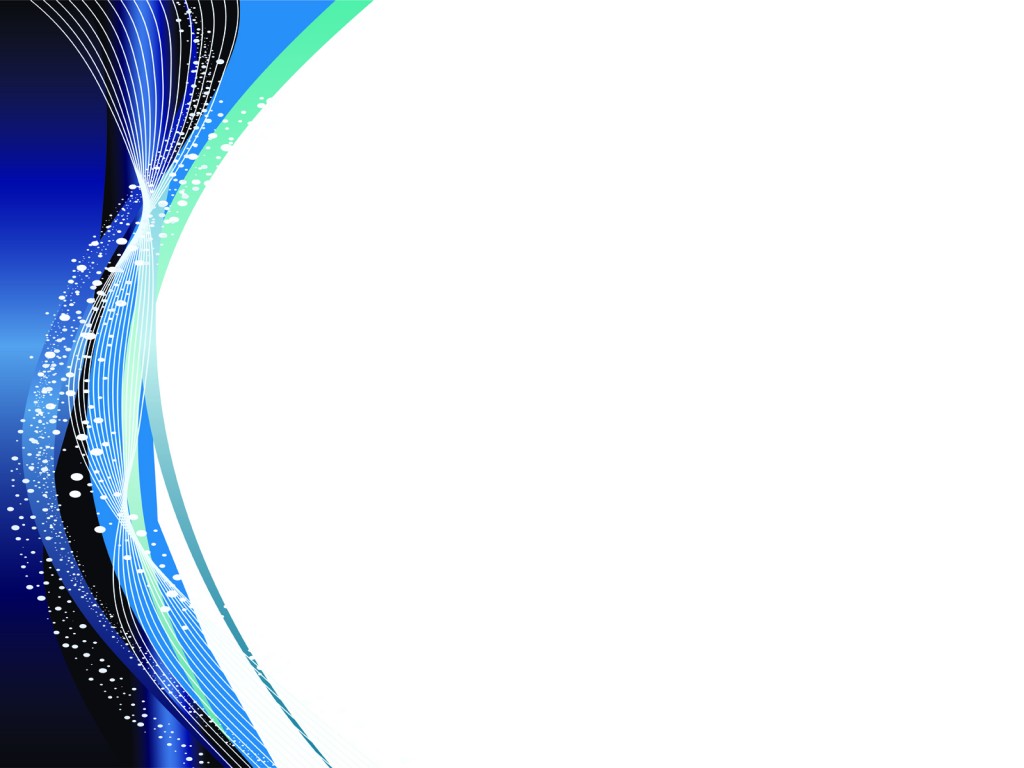 আজকের পাঠঃ-
“যীশু” নামের অর্থ
শিখনফলঃ
এই পাঠশেষে শিক্ষার্থীরা-
১। ঈশ্বরপুত্র “যীশু” নামের অর্থ ব্যাখ্যা করতে পারবে।
২। যিশু নামের উপকারিতা  বর্ননা করতে পারবে।
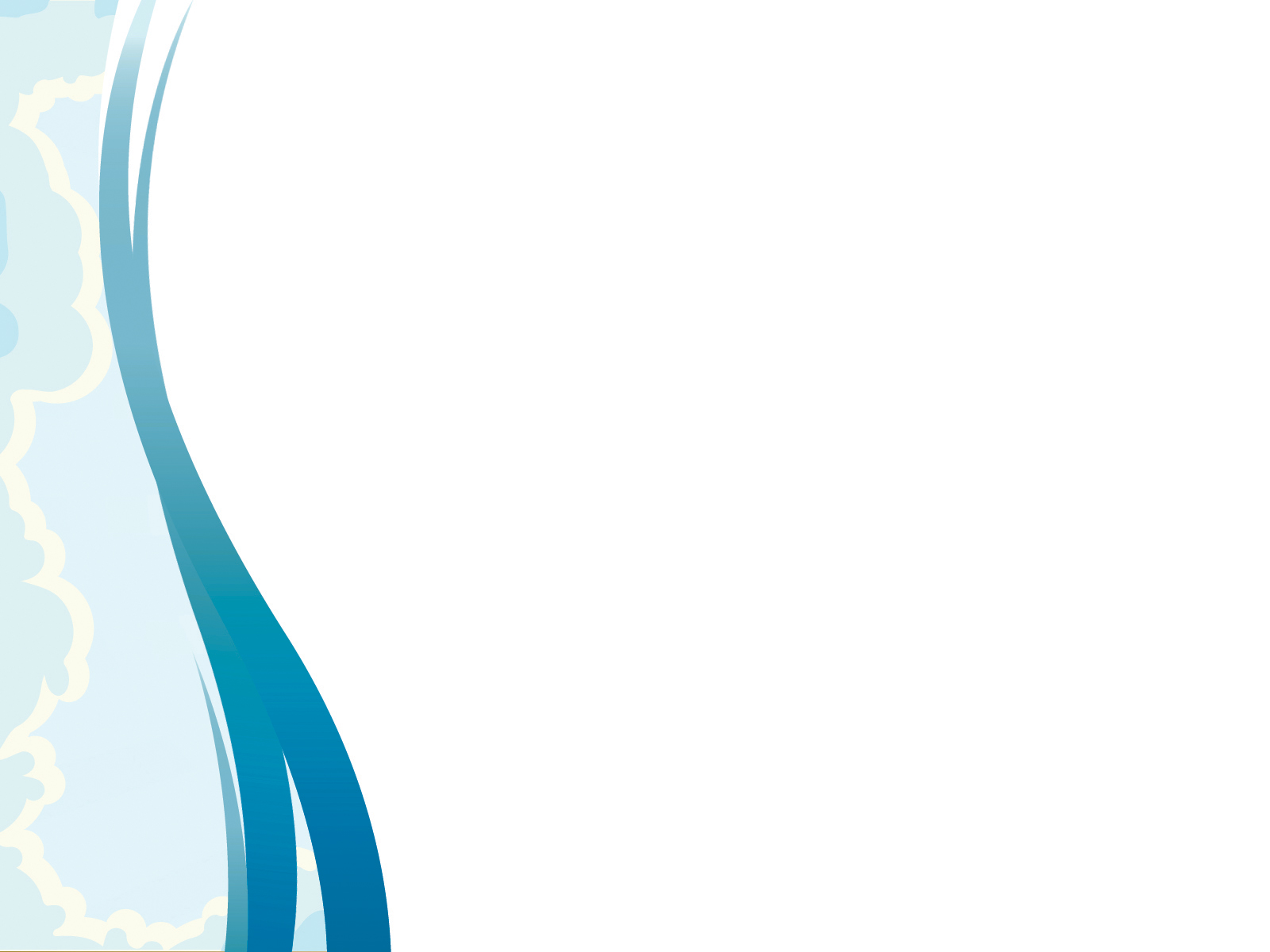 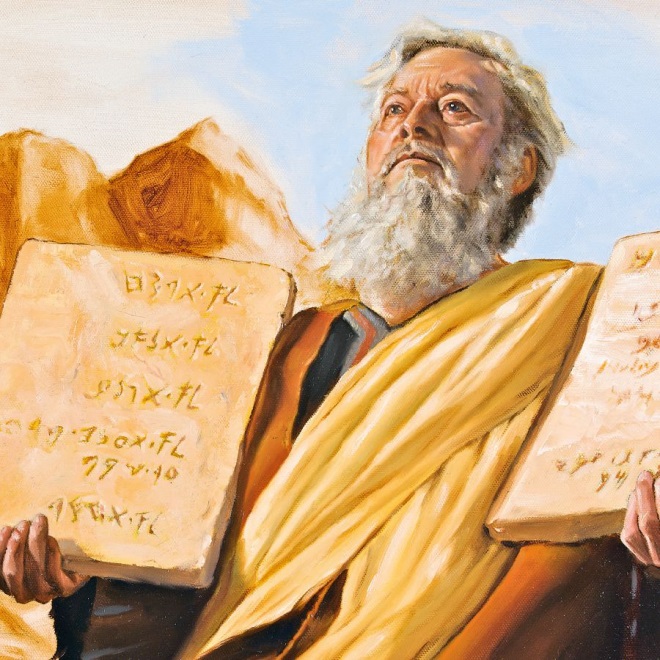 চিত্রটি লক্ষ্য কর
মোশী নামের অর্থ- 
“জল থেকে টেনে তোলা।”
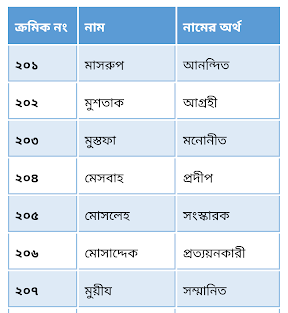 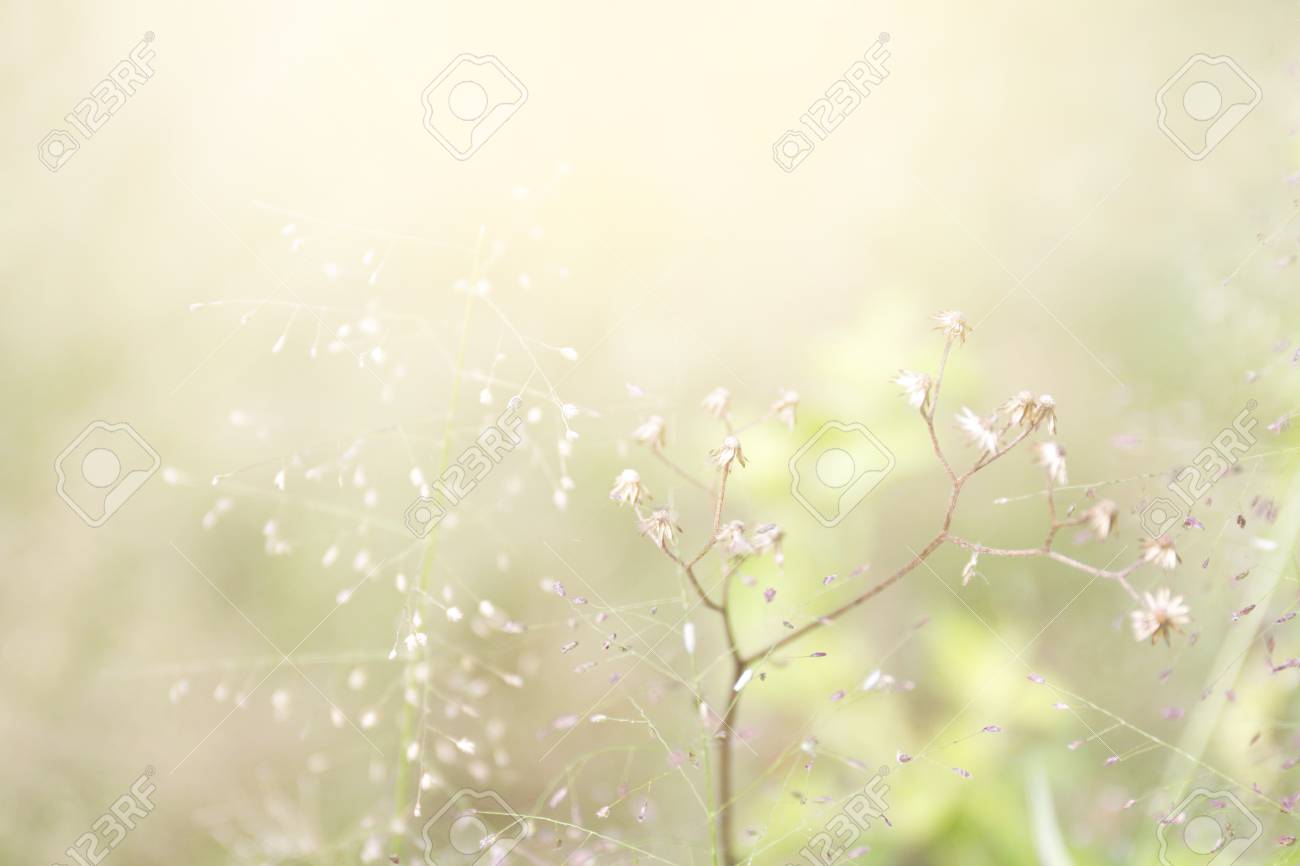 দলগত কাজঃ
প্রত্যেক দল পাঁচটি নামের তালিকা তৈরী করে তার অর্থ বর্ননা করবে।
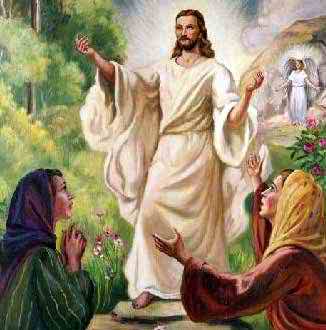 ক। সকল নামের শ্রেষ্ঠ নাম কোনটি?
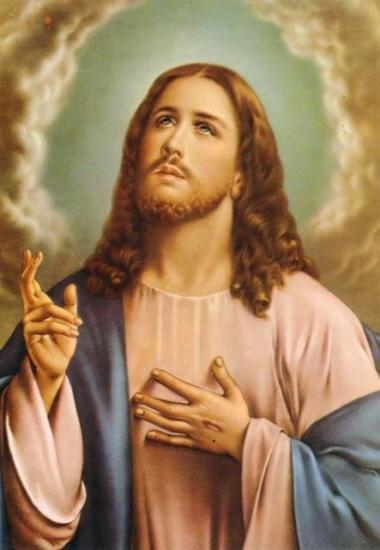 খ। এ নাম দিয়ে মানব জাতি কী পেয়েছে?
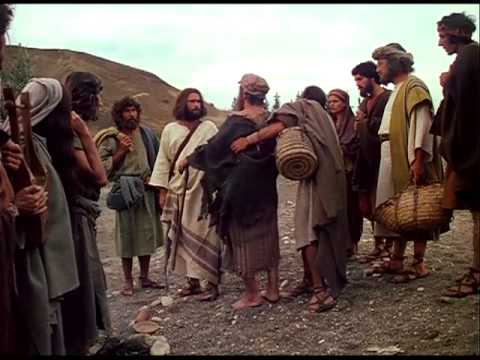 গ। এ নামের ফলে অপদুত কী করেছে?
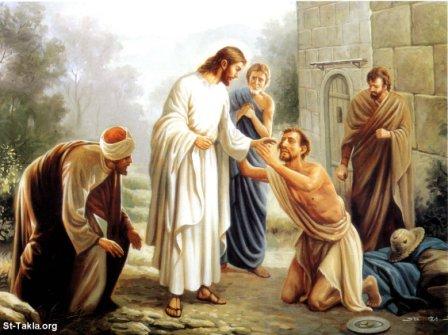 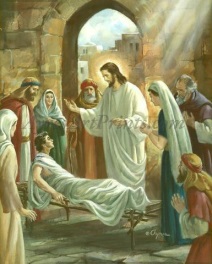 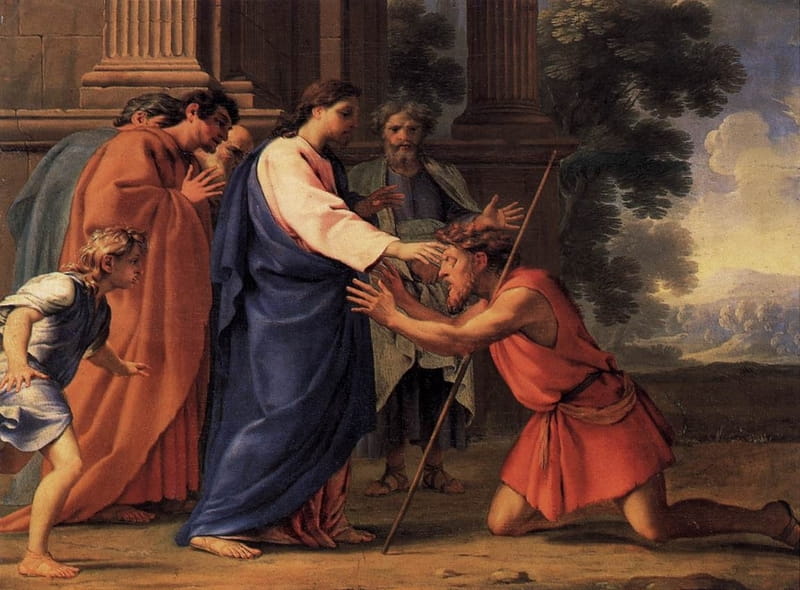 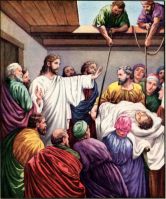 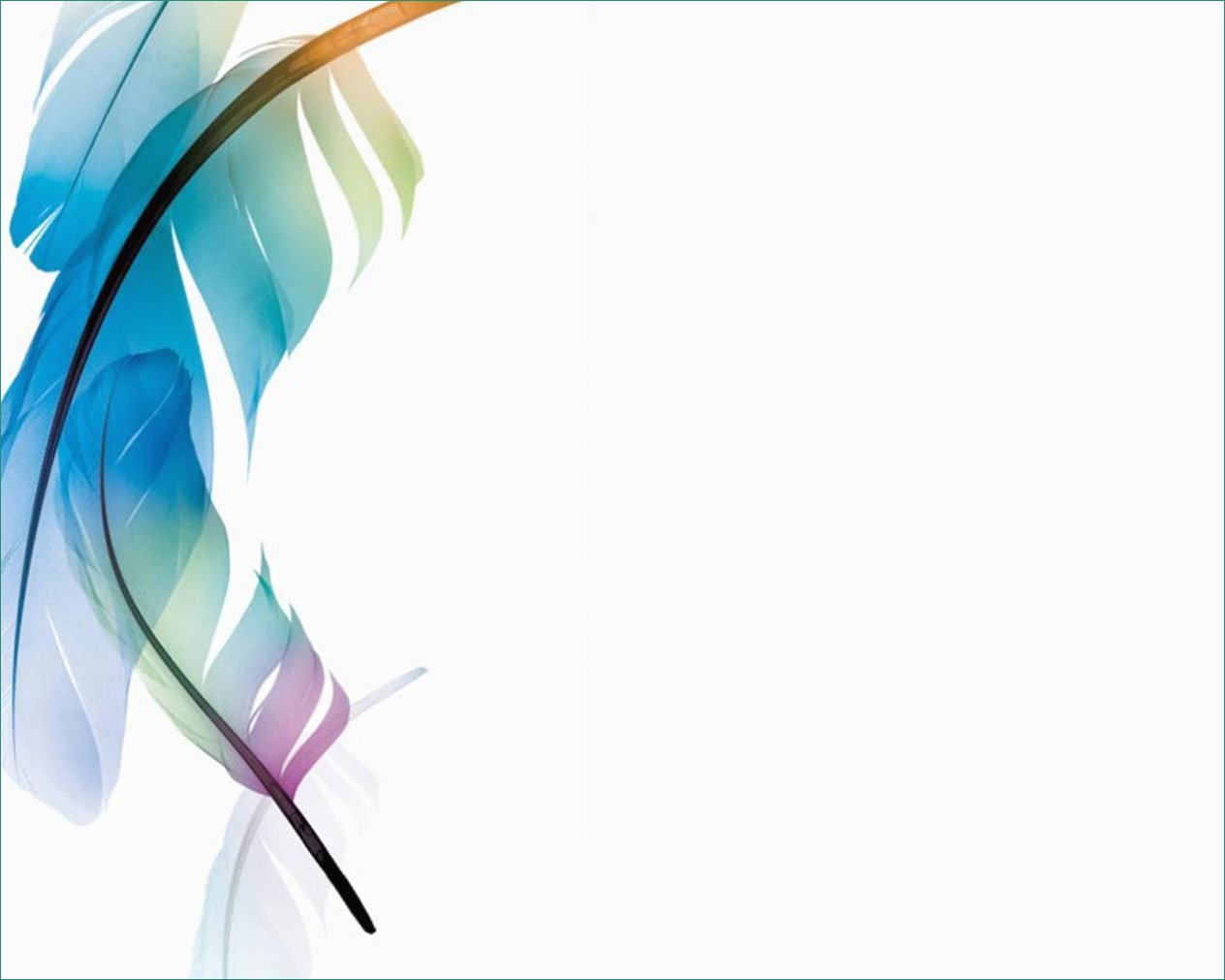 একক কাজ
যীশু নামের অর্থ কী?
এই নাম দ্বারা তুমি কীভাবে উপকৃত হও?
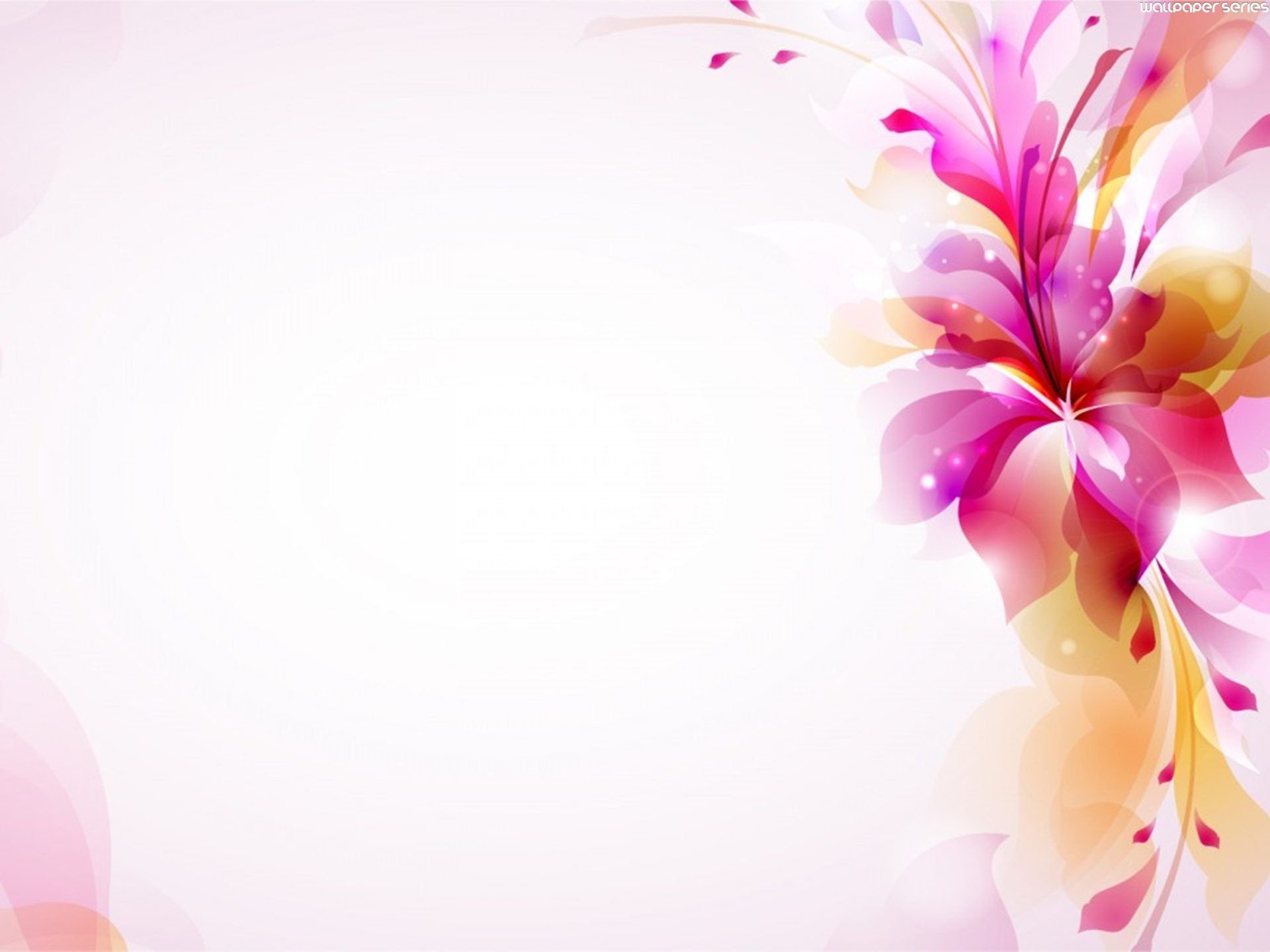 মূল্যায়ন
ইসরায়েল জাতি হলো-
i.  মনোনীত জাতি
ii. যীশুর বংশধর
iii. মোশীর বংশধর
কোনটি সঠিক 
	ক। i 	  			খ। ii 	
	গ। i ও iii    			ঘ। i, ii ও iii
যীশু নাম দ্বারা -
i.  মুক্তি পাবে
ii. জীবন পাবে
iii. স্বর্গে যাবে
নিচের কোনটি সঠিক 
	ক। i 	  			খ। ii 	
	গ। i ও ii   			ঘ। i, ii ও iii
বাড়ির কাজঃ
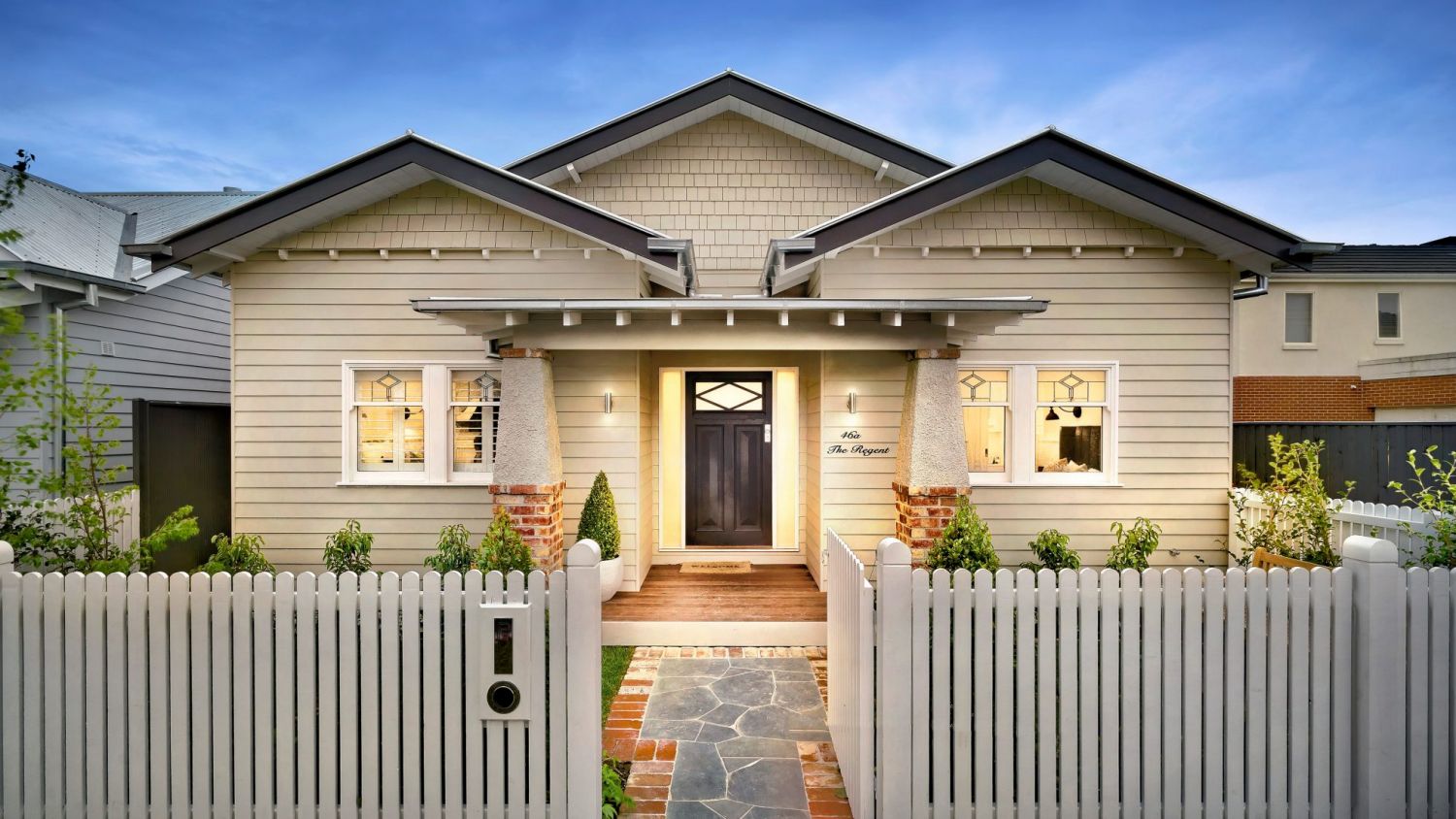 যীশু নাম দ্বরা আমরা কীভাবে মুক্তি পেতে পারি ব্যাখ্যা কর।
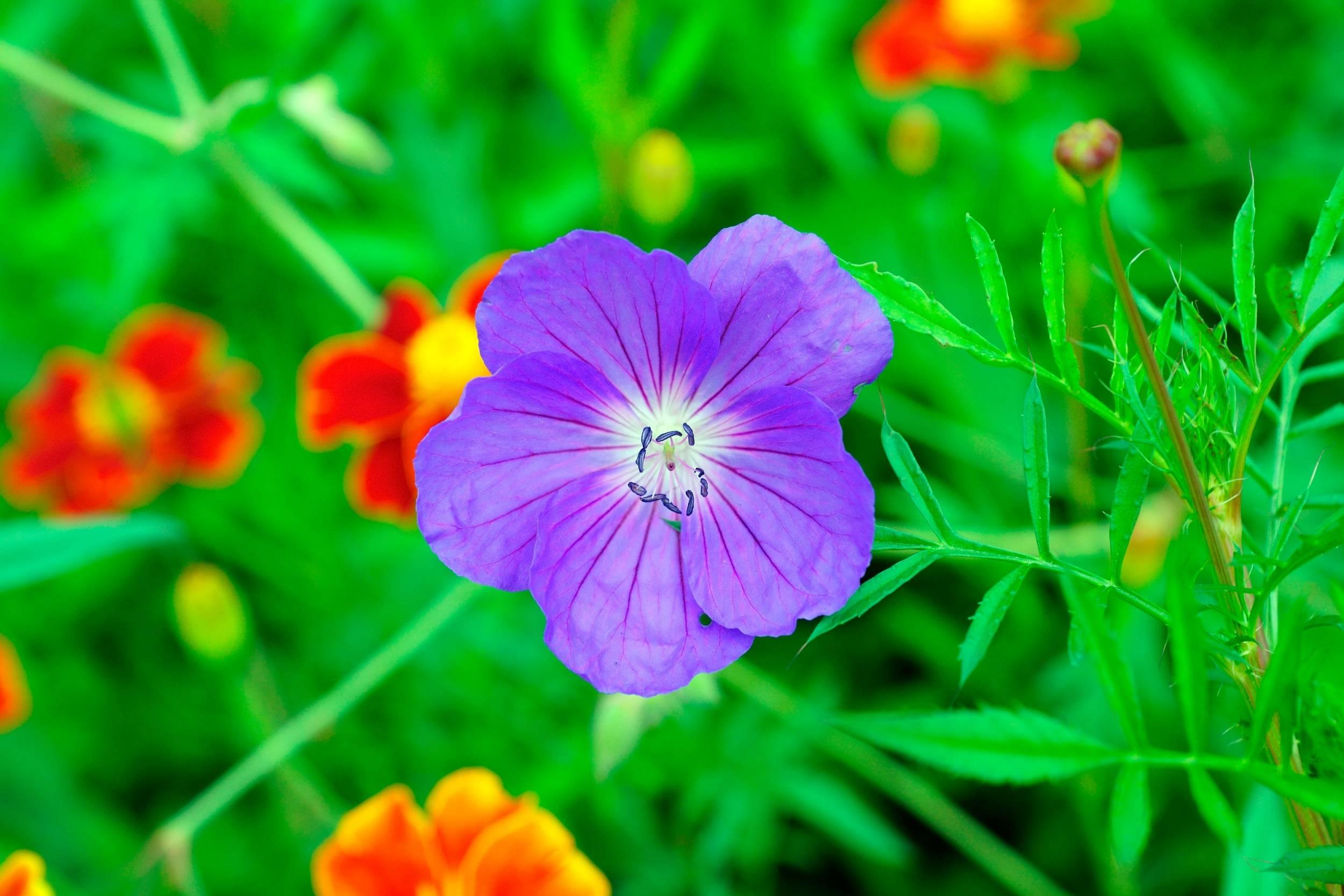 সবাইকে ধন্যবাদ
আগামী ক্লাসে আবার দেখা হবে।